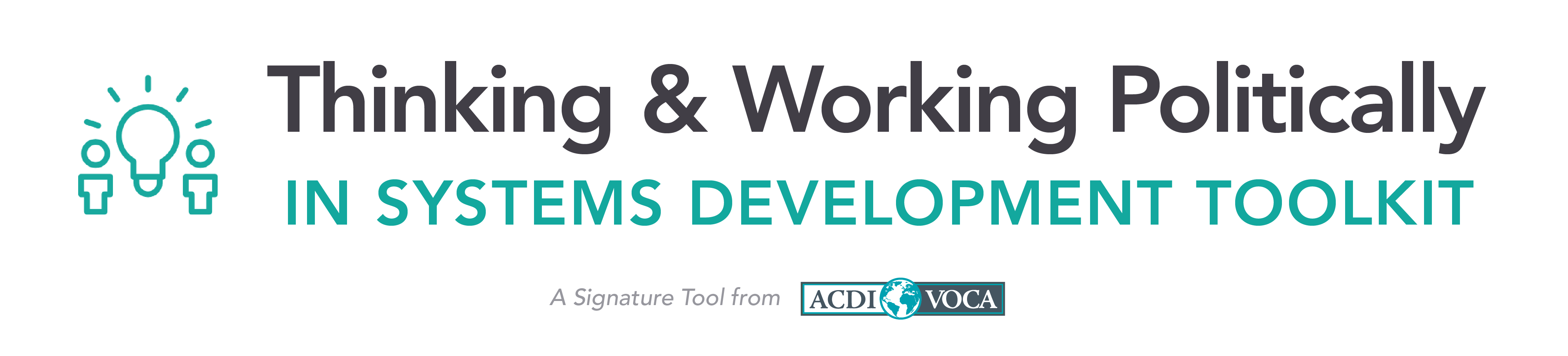 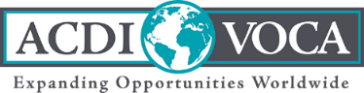 Using a TWP Journal to Monitor Context
Purpose
Journaling through a Thinking & Working Politically (TWP) lens is a Collaborating, Learning, and Adapting (CLA) tool used to document power dynamics, stakeholder interests, and formal and informal “rules of the game” that evolve during implementation to inform more context-aware decision making.
Overview
If conducted systematically, TWP journaling produces analytical products that foster a project team culture attuned to changes in the political and economic context that affect a program’s outcomes. When integrated into CLA practices, it supports program and MEL staff to:
Reflect on the implications of political economy dynamics for program effectiveness and to build a business case to adapt strategies accordingly.
Generate evidence for regular updates to stakeholder power analyses (SPAs) that reflect any changes in the landscape, including shifts in alliances, influence, and interests.
Record any programmatic adaptations made in response to new insights from political economy analysis (PEA) to track what is working and not working in practice.
Trends emerging from this analysis help program teams operationalize a “working politically” approach that identifies sustainable, locally generated, “with the grain” solutions tailored to the local system.
When to Use TWP Journaling
Journaling is a tool used throughout full implementation once work plan activities commence. The results of baseline PEA, SPA, and scenario planning conducted during start-up can serve as a starting point.
Page 1 of 3
Using a TWP Journal to Monitor Context
Users: Primarily project and MEL staff with oversight and participation of the Chief of Party and other project leadership
Steps for Using TWP Journaling
The steps below can help ACDI/VOCA staff integrate TWP journaling into project workflows:
Step 1: Determine the purpose of TWP journaling. The COP or MEL lead should develop a SOW to be included in the job descriptions of selected project staff or external consultants that establishes the purpose, processes, and deliverables of the journaling process.
Step 2: Determine who will participate in TWP journaling. The COP together with the MEL lead should determine the process and the staff members who will participate in TWP journaling.
Step 3: Determine who will be the likely consumers of the data in the TWP journal. While every program is unique, deciding the target audience for the journal is essential. Normally, it is the COP or DCOP, MEL staff, and the Home Office Project Director and/or TLA point person.
Step 4: Describe the TWP journaling process. The following process steps are essential to quality journaling:
Determine the journal format. The MEL lead and COP (or her/his designee) first need to determine the format for capturing data to ensure all staff identified to participate are consistent with their approach. The template can be structured in a way that ensures journal entries capture data relevant to the qualitative indicators established by the MEL team for context monitoring at the project and activity levels.
Record information immediately after it is obtained. Generally, TWP data is acquired from formal and informal conversations during field visits or at conferences and events. It is essential to record information immediately after the interaction to ensure insights are captured accurately and in sufficient detail while memories are still fresh.
Conduct media scans. TWP journaling benefits from regular scanning of print, broadcast, and social media to look for events that could influence the project’s trajectory. The journal should include links to media articles, broadcasts, or social media posts.
Establish regular meetings. The COP or MEL lead can organize monthly meetings (linked to CLA discussions) with select project team members to apprise them of insights gained from journaling to identify patterns and trends that can inform work planning / scenario planning.
Develop a plan to protect data. Due to the sensitive nature of information captured by journaling, it is essential that (to the extent necessary) source data is de-identified to ensure the project adheres to “do no harm” principles. Regardless of the technology employed to journal, ensure the data is stored in a locked space (for notebooks) or under password protection or encryption if stored on a computer.
Page 2 of 3
Using a TWP Journal to Monitor Context
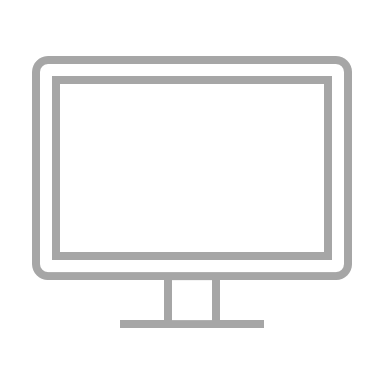 Sample Journal Format
A few sections to consider adding to the journal template include the following:
News stories I’m following today that relate to project objective(s).
Any stakeholder(s) I met with today:
Name:
Position:
Current stake in project objectives:
Current influence in project objectives:
Incentives influencing stakeholder’s stake and influence:
Any updates required to stakeholder power table and/or matrix:
Any new buzzword(s) I heard in conversations to explore further.
Any new barrier(s) or window(s) of opportunity for the current workplan.
This guidance was developed for ACDI/VOCA’s internal use through a consultancy with Adapt Consulting. For any questions, contact Ydun Donahoe.
Page 3 of 3